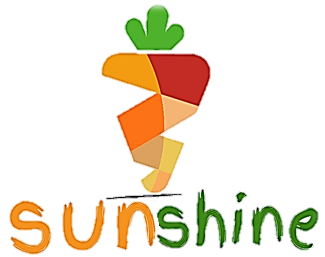 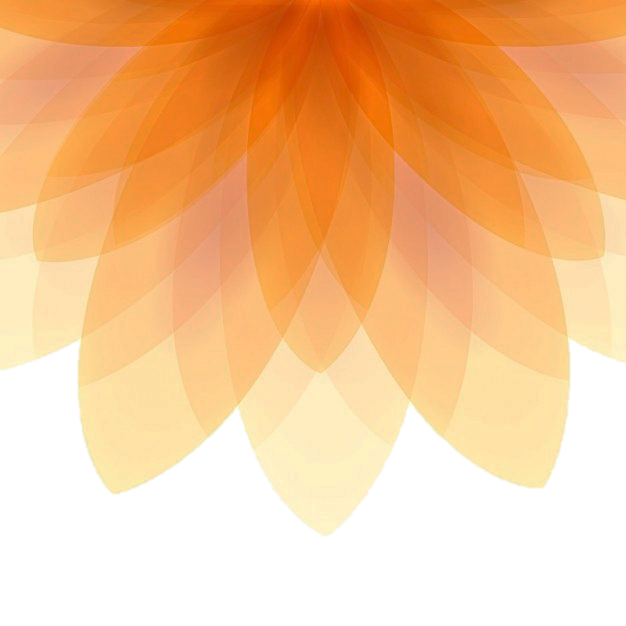 Organic and Healthy Food
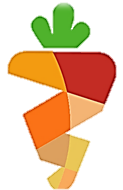 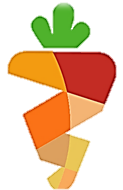 الدراسة التمهيدية
تعريف المشروع
من خلال مراحل البحث عن أفكار جديدة التي تعتمد على تحديد الفرص الاستثمارية العامة والتعرف على القطاعات لتحديد الفرص الاستثمارية بها ومدى توفر الموارد المتاحة.. من هذا المنطلق تم اختيار عدد من الأفكار لإقامتها كمشروع استثماري منها:
مركز نسائي لصيانة الأجهزة الإلكترونية والجوالات
متجر للسلع المستعملة
مطعم لتقديم الوجبات الصحية من المواد العضوية
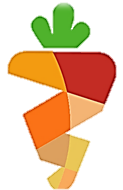 تقييم الأفكار للمشاريع الاستثمارية
بعد مناقشة الأفكار تم اختيار المطعم لتقديم الوجبات الصحية و العضوية وذلك  لعدة أسباب منها:
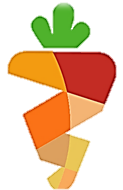 مصفوفة اتخاذ القرارت
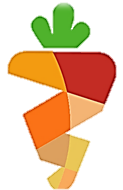 من النتائج السابقة يتضح أن مشروع المطعم لتقديم الوجبات الصحية والعضوية حصل على أعلى الدرجات، و من المتوقع أن يحقق المشروع ارباحا ويقدم خدمات صحية  للمجتمع تحقيقا لرضا العميل.
اسم المشروع :  مطعم( (Sun Shine   للمأكولات العضوية والصحية.
وصف المشروع
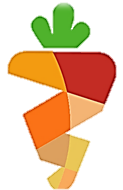 موقع المشروع
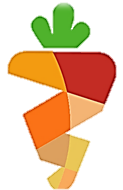 موقع المشروع
إذاً تم اختيار التخصصي كأنسب موقع استراتيجي لإقامة مطعم صحي وبتكلفة أقل
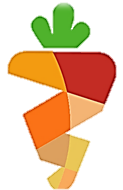 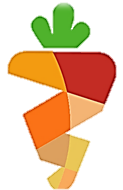 الدراسة التسويقية
الاستبانة
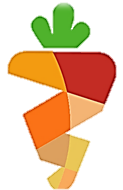 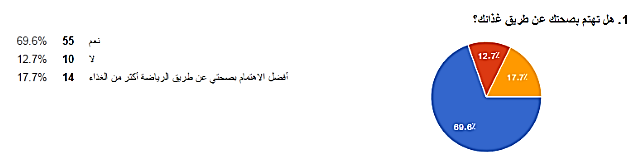 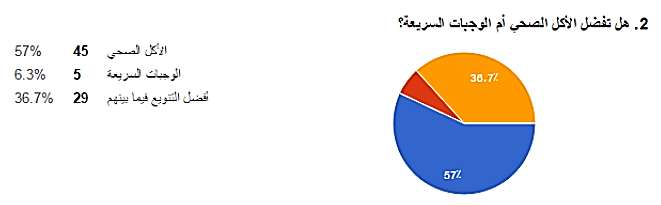 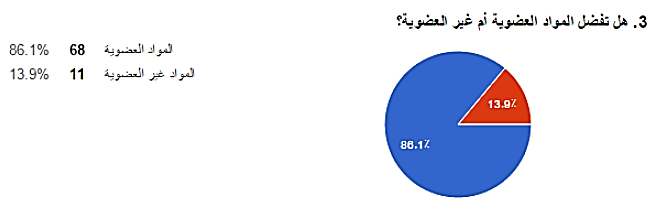 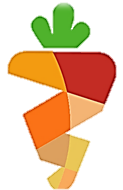 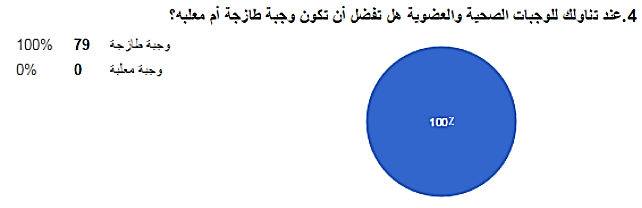 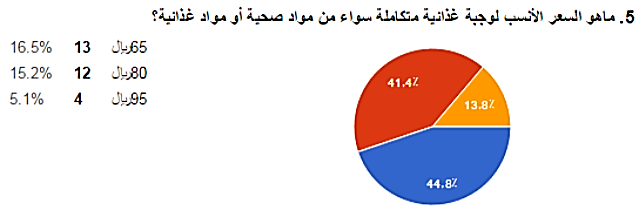 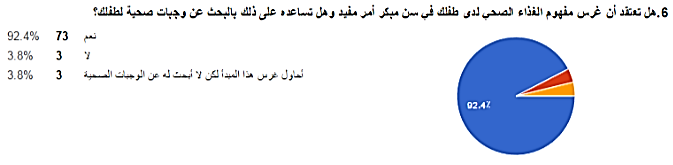 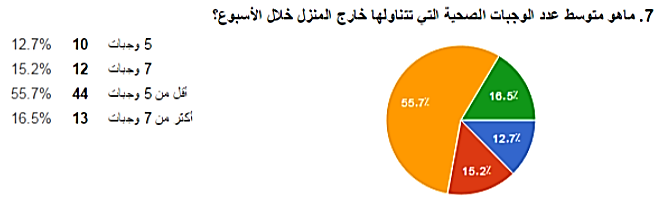 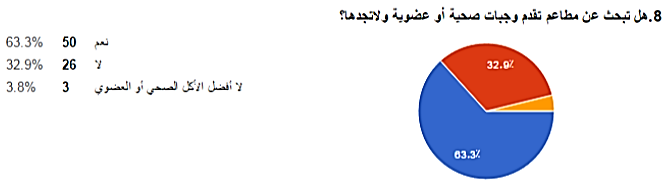 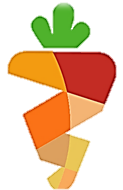 أدوات التسويق
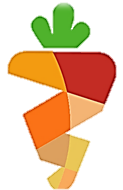 تحديد استراتيجية التسويق
يتم تحقيق استراتيجية المشروع بثلاثة أبعاد أساسية :
1- تحديد النصيب النسبي للمشروع في السوق :
وذلك يتم باستخدام ثلاثة استراتيجيات فرعية :
أ. قيادة التكلفة:
أخصائي تغذية
طباخ ماهر 
زيادة انتاجية العمال
ب . التمييز:
سيتميز مطعمنا في تقديم وجبات غذائية لا يوجد لها مثيل في أي مطعم آخر وذلك يتمثل في غنى الوجبات بالقيمة الغذائية سواء من خلال المواد العضوية المستخدمة أو الصحية .
ج . التركيز:
أصحاب الحمية)مرضى السكر والضغط والكولسترول( 
الأطفال 
محبي المواد العضوية والصحية
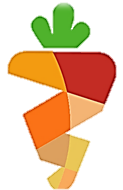 1.التعرف على فجوة الطلب:
فجوة الطلب = الاستيراد . 
الطلب= 1.4 مليون

 
2. المؤشرات الاقتصادية:
عدد السكان: 7.69 مليون نسمة 
دخل الفرد: 2216  ريال
التنبؤ بالطلب المتوقع
3. تقدير حجم الطلب المتوقع من خلال تحديد نمو الطلب المتوقع:
معدل النمو السكاني = 2.55%
معدل النمو الراجع لتغير الدخل = 4.9%
معدل النمو الراجع لتغير السعر = 3.4%
نمو الطلب المتوقع = 10.85% 
حجم الطلب الحالي = 1.4 مليون
حجم الطلب المتوقع=
(%10.85 + 1 ) 1.4 = 1.552 مليون.
حجم المبيعات المتوقعة = النصيب النسبي * الطلب المتوقع = 1* 1.552 = 1.552 مليون.
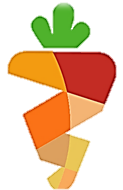 مرحلة نمو المنتج
يعد هذا المشروع في مرحلة البدء نظراً لندرته في السوق وعدم وجود منافسين له لذلك يحتاج إلى جهد تسويقي مركز لتأسيس هوية المطعم وتعريف المستهلك به وإقناعه وتحفيزه بتجربته
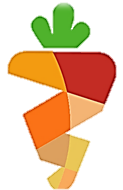 يستهدف المطعم مدينة الرياض في الوقت الحالي بجميع الفئات العمرية من المستهلكين من أطفال وشباب وشيوخ ذكوراً وإناثاً من المهتمين بالمستوى الصحي والمهتمين بالمواد العضوية جاذباً ذوي الدخل المتوسط إلى المرتفع ، كما تراعي الوجبات المقدمة مرضى السكر والضغط حيث توجد وجبات خالية من السكر والكولسترول.
أقسام السوق
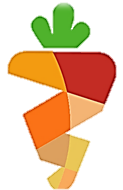 السعر المتوقع :
بما أن المشروع يتسم بالاحتكار فسيتم تحديد السعر على أساس تقدير عنصرين هما التكلفة المتوسطة (c) ومعدل الربح المستهدف (d) 
وسيتم حسابه كالتالي:
p = c (1+d)
p= 7(1+9)
p= 70 
بالتالي سيكون السعر 70 ريال مع الإشارة إلى أنه سعر تقريبي فالوجبات ستكون متفاوتة حسب نوعها
السعر المتوقع
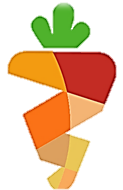 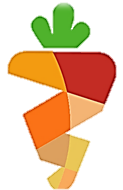 الدراسة الفنية
اختيار الفن الإنتاجي الملائم
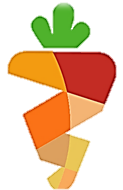 تحديد متطلبات المشروع من العناصر الأساسية
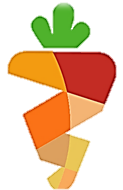 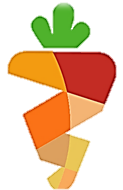 الدراسة المالية
تحليل التدفقات النقدية
تدفقات نقدية داخلة
تدفقات نقدية خارجة
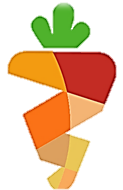 أ. التدفقات النقدية الخارجة
1. تكاليف الاستثمار:
تكاليف الإنشاء
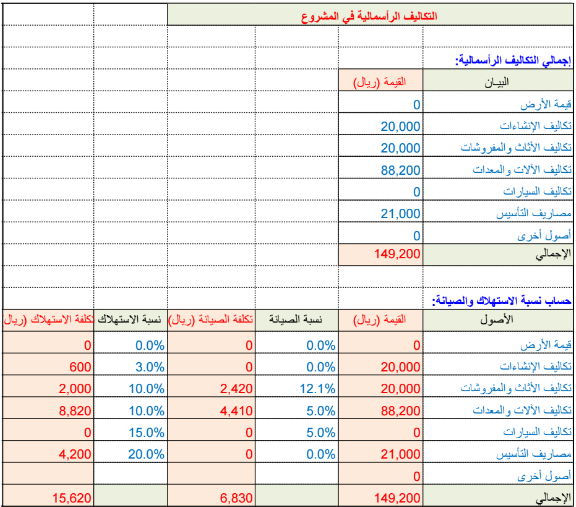 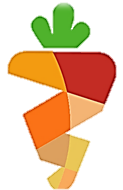 تكلفة رأس المال العامل
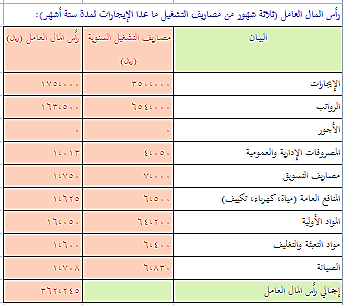 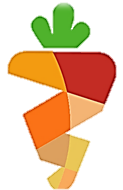 2. تكاليف التشغيل:
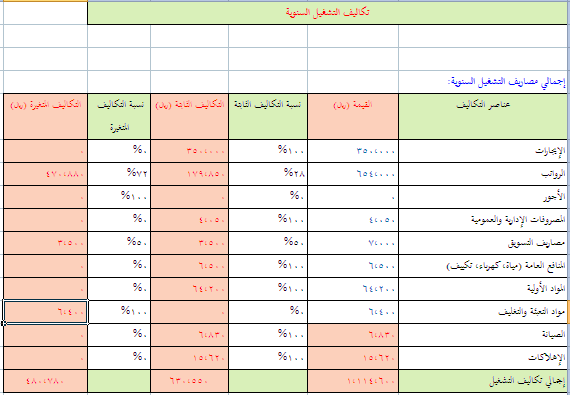 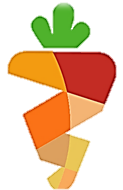 ب. التدفقات النقدية الخارجة
الإيرادات
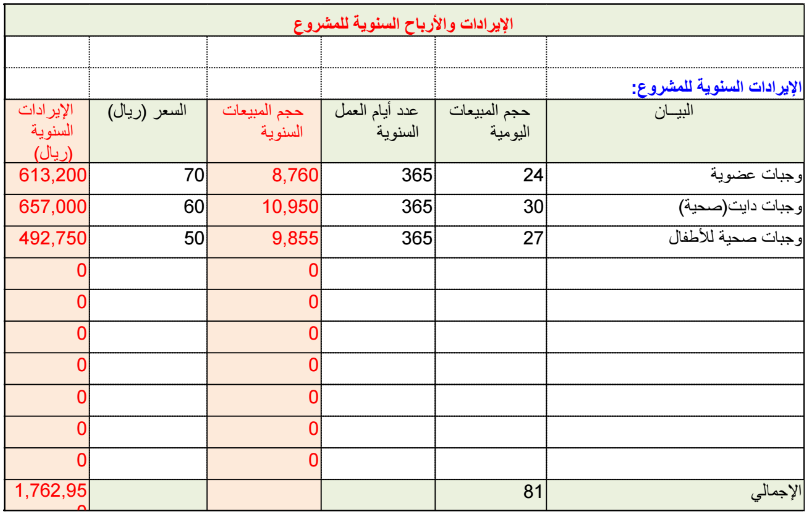 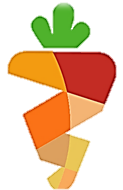 ب. التدفقات النقدية الخارجة
الإيرادات
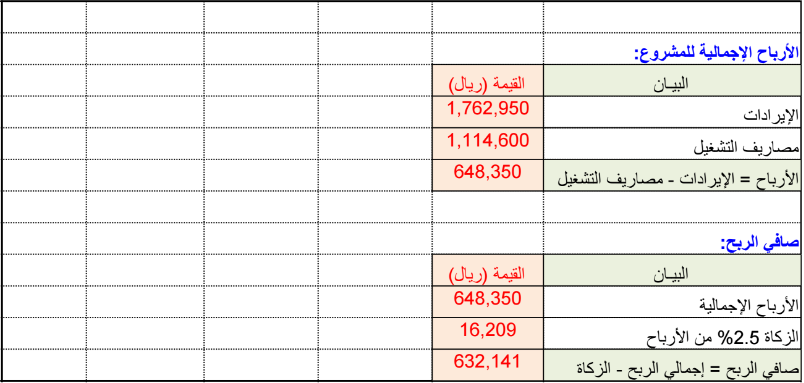 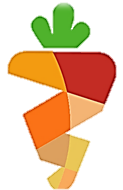 تحليل الاستثمار
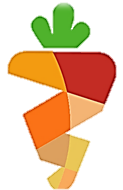 معيار فترة الاسترداد التي يستطيع المشروع من خلالها تغطية تكاليفه الاستثمارية هي 8 أشهر .
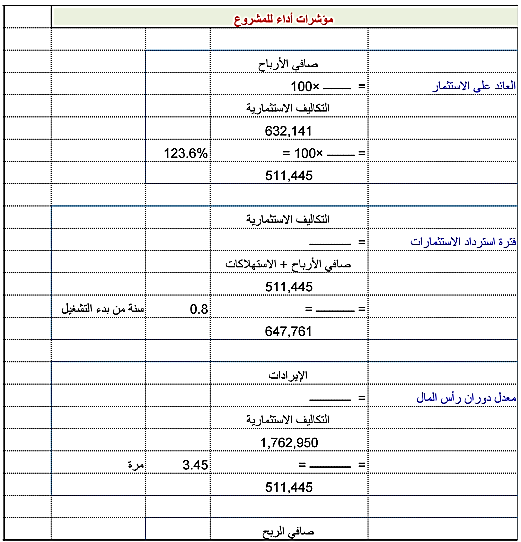 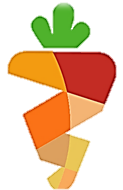 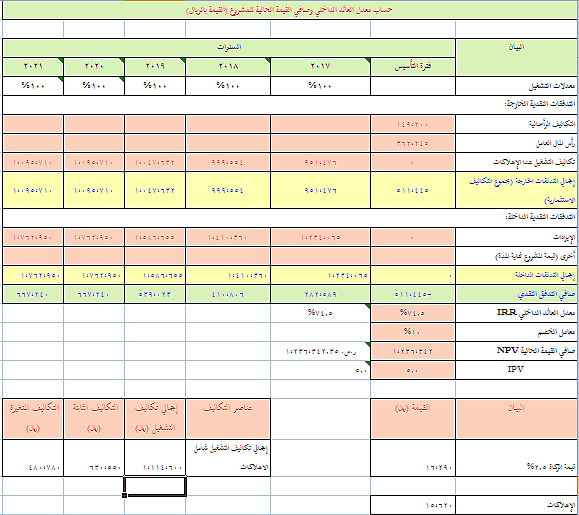 يبلغ صافي القيمة الحالية لهذا المشروع مبلغ قدره 1.236.342.35 ريال, مما يعني أن المشروع مجدي من الناحية الاقتصادية
معدل العائد الداخلي = 74.5%  أكبر من معدل العائد = 10% 
إذا المشروع مجدي من الناحية التجارية
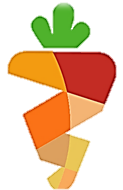 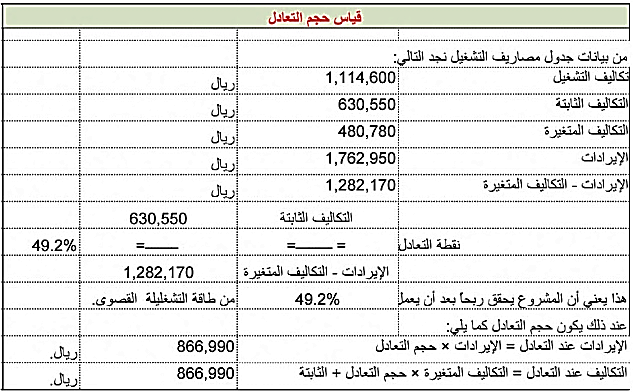 حجم التعادل= 866.990
أي أنه عندما تتساوى التكاليف مع الايرادات عند هذا المبلغ سيحقق المشروع بعدها أرباحاً بإذن الله
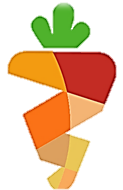 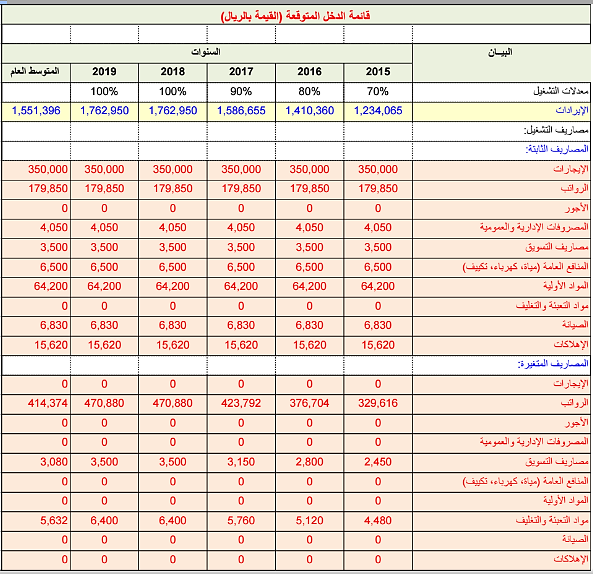 تحليل الدخل
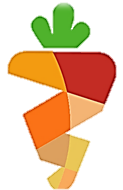 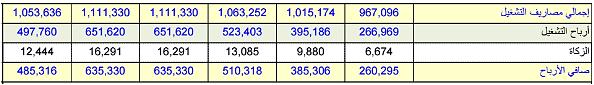 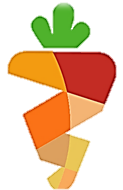 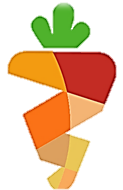 الدراسة الاقتصادية
الربحية التجارية = الايرادات الكلية بالأسعار الأسمية – التكاليف الكلية بالأسعار الأسمية
   = 1095710 – 1762950
=667240
الربحية الاقتصادية = الايرادات الكلية بالأسعار الحقيقية – التكاليف الكلية بالأسعار الحقيقية
 
  = 7743.53 – 12459
               
= 4715.5
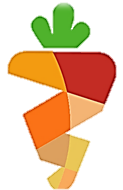 أولا: حساسية ربحية المشروع لمعدل الخصم
بما ان العمر الاقتصادي للمشروع 6 سنوات وبفرض ان معدل الخصم قد ارتفع من 10% إلى 25% فإنه يمكن احتساب حساسية ربحية المشروع كالتالي:
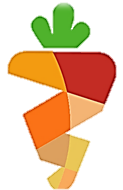 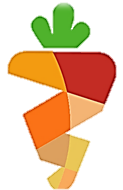 اذا يتضح أن المشروع مازال مربحا لأن صافي القيمة الحالية موجبا بمقدار 1359850.57 عند معامل خصم 10% وبمقدار 1247039.45 عند معامل خصم 25% .
قياس درجة حساسية الربحية لتغير معدل الخصم من 10% إلى 25% :
يتم ذلك عن طريق قانون المرونة :
المرونة = التغير النسبي لصافي القيمة الحالية ÷ التغير النسبي في معدل الخصم
         = ((1247039.45 - 1359850.57) ÷ 1359850.57) 
            ÷ ((10% -  25%   ) ÷ 10%) = - 0.055
-	وذلك يعني انخفاض حساسية الربحية للمشروع نتيجة تغير معدل الخصم بسبب أن قيمة المرونة اقل من الواحد (- 0.055 > 1)
- بمعنى أن العلاقة عكسية ،فارتفاع معدل الخصم 10% يترتب عليه انخفاض صافي القيمة الحالية ب 0.55% .
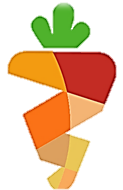 ثانياً: حساسية ربحية المشروع للتغير في الايرادات والتكاليف
يمكن احتساب حساسية ربحية المشروع بعد انخفاض الايرادات، ارتفاع التكاليف، أو تغير كليهما بنسبة معينة 10%.كالتالي:
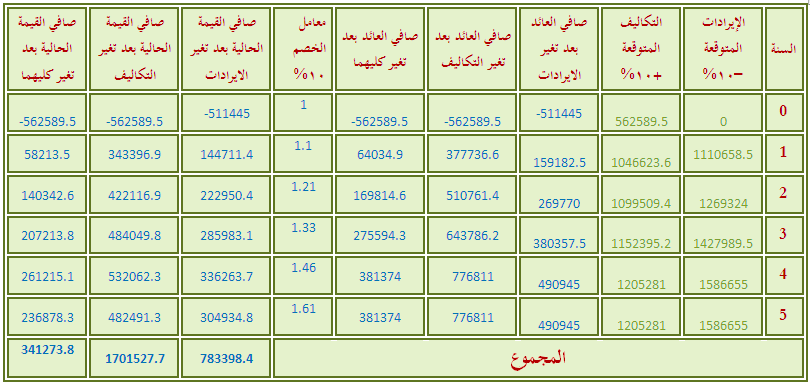 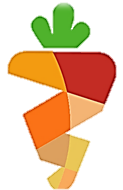 إذا يتضح أن المشروع مازال مربحا لأن صافي القيمة الحالية موجباً عند تغير الايرادات أو التكاليف أو كليهما.
قياس درجة حساسية الربحية لانخفاض الايرادات بمقدار 10% :
يتم ذلك عن طريق قانون المرونة :
المرونة = التغير النسبي لصافي القيمة الحالية ÷ التغير النسبي في الايرادات
         = ((783398.4 - 1359850.57) ÷ 1359850.57) ÷  -10% = 4.24
 
وذلك يشير الى ارتفاع حساسية ربحية المشروع للانخفاض في الايرادات.
بمعنى أن: انخفاض الايرادات بنسبة 10% يترتب عليه انخفاض ربحية المشروع بنسبة 42.4%
قياس درجة حساسية الربحية لارتفاع التكاليف بمقدار 10% :
         = ((1701527.7 - 1359850.57) ÷ 1359850.57) ÷  10% = 2.51-
وذلك يشير الى انخفاض حساسية ربحية المشروع للارتفاع في التكاليف.
بمعنى أن: ارتفاع التكاليف بنسبة 10% يترتب عليه انخفاض ربحية المشروع بنسبة 25%
قياس درجة حساسية الربحية الكلية :
=4.24  +  2.51= 6.75
بمعنى أن: تغير الايرادات والتكاليف بنسبة 10% يترتب عليه انخفاض ربحية المشروع بنسبة 67.5%
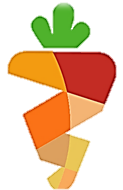 ثالثاً: تحليل الحساسية للتأخير في فترة الإنشاء
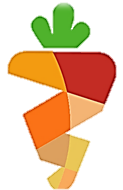 مجموع صافي القيمة الحالية = 836454 
نلاحظ أن ارتفاع مدة الإنشاء من سنة إلى سنتين أدت لانخفاض صافي القيمة الحالية من 1359850.57 إلى 836454 
التغير النسبي في صافي القيمة الحالية = 38%
التغير النسبي في مدة الإنشاء = 100%
المرونة للتأخير في الإنشاء = 38% / 100% = 0.38
أي أن حساسية ربحية المشروع لتغير في مدة الإنشاء منخفضة لأن قيمة معامل المرونة أقل من1
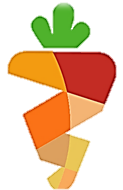 تقدير حدود الحساسية
نسبة المنافع إلى التكاليف:
 
الايرادات الكلية = 1,762,950
التكاليف الكلية =1,095,710
نسبة المنافع إلى التكاليف = 1,762,950/1,095,710 =1.61 
أي أن التكاليف يمكن أن ترتفع بنسبة 61% قبل تحول المشروع إلى خسارة
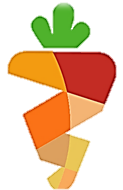 2.  مقلوب نسبة المنافع إلى التكاليف:
1,095,710 / 1,762,950= 0.6
يعني أن الانخفاض الأقصى في الايرادات سيكون بنسبة 40% قبل أن يتحول المشروع إلى خسارة
3.  معدل الخصم 10% أقل من معدل العائد الداخلي 40% 
 
     معناه أن أقصى ارتفاع لمعدل الخصم 40%
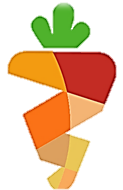 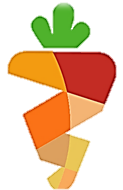 الدراسة الاجتماعية
الربحية الاجتماعية
الربحية الاجتماعية للمشروع= الربحية الاقتصادية+ فائض المستهلك
                                =الربحية الاقتصادية+ (0.5* حجم المبيعات المتوقعة ) * الفرق بين السعر الأصلي قبل تقديم المشروع للسلعة والسعر بعد تقديم المشروع للسلعة)
                                = 667.240  + ( 0.5* 1.552.000) *  (90- 70)
                                = 16.187.240
 
إذاً المشروع مربح اجتماعياً
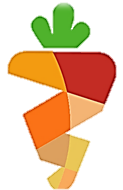 الآثار التنموية
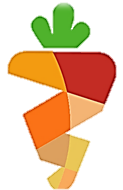 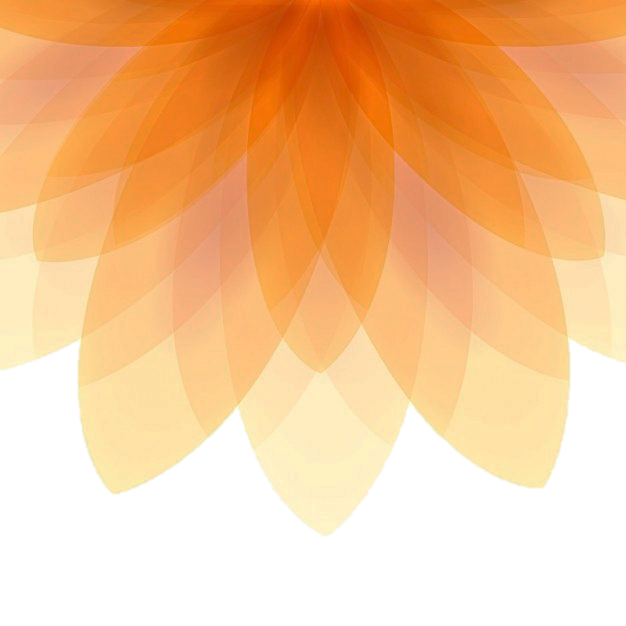 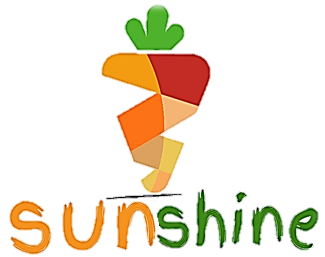 Organic and Healthy Food
وشكراً لكم ..
أثير بن مرضاح
أماني باكرمان 
فداء بن سنان
عبير باكحيل
هيام بن ماضي

إشراف دكتورة/ نشوى مصطفى على محمد
الاستاذ المشارك بقسم الاقتصاد – كلية إدارة الاعمال –جامعة الملك سعود